2023 congressional recap
A recap of legislation passed in 2023, and key moments from the 118th Congress
January 1, 2024
PRODUCER
Eamonn Howerter
2023 legislative record and key events for the 118th Congress
Total for 118th Congress
NOTABLE CONGRESSIONAL EVENTS IN 2023
INTRODUCED
PASSED HOUSE
Kevin McCarthy (R-CA-20) was elected as House Speaker after 15 ballots; later became the first Speaker to be ousted
After four rounds and three GOP candidates, Mike Johnson (R-LA-4) was elected House Speaker
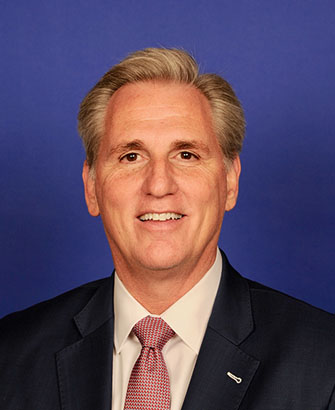 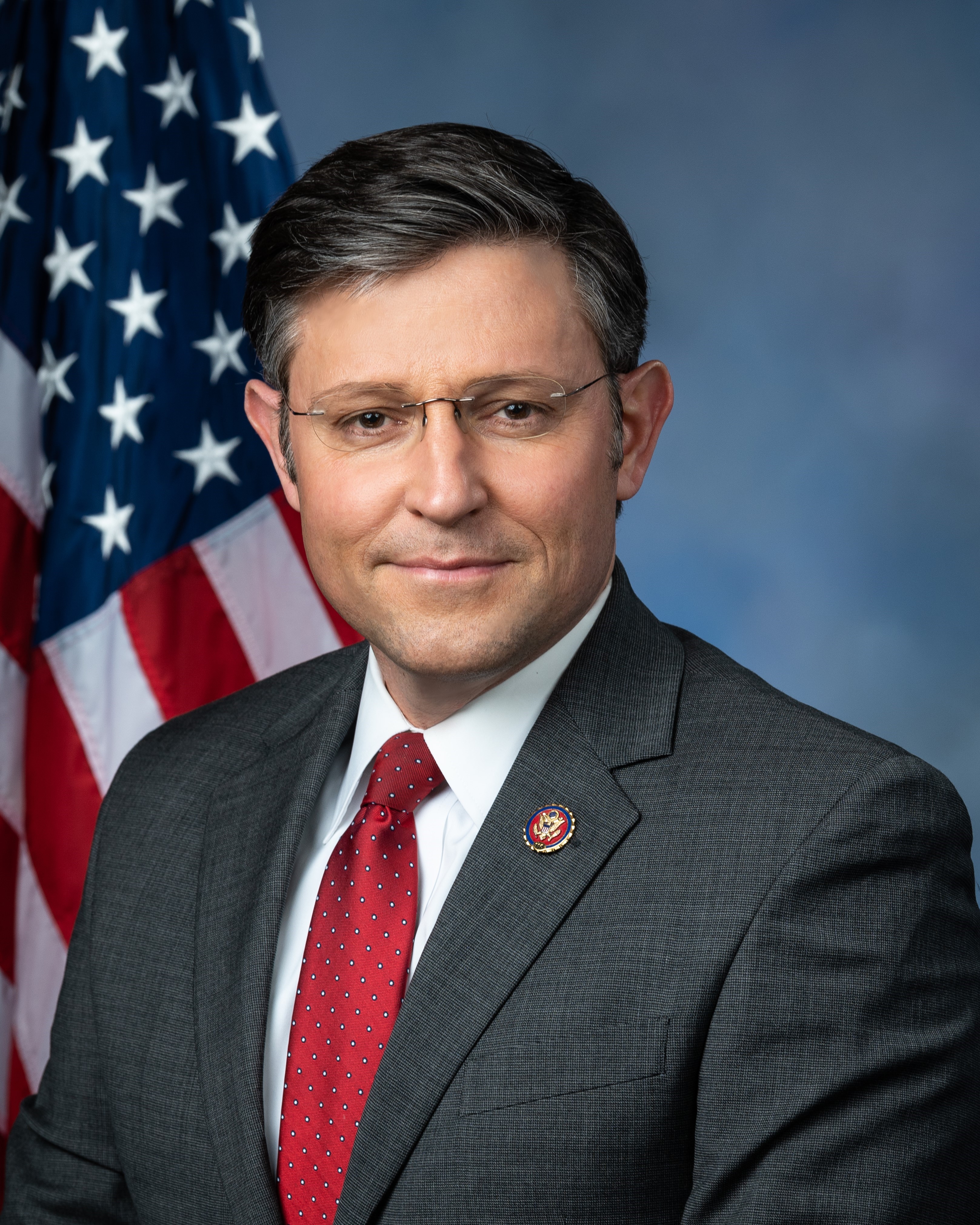 172
10,762
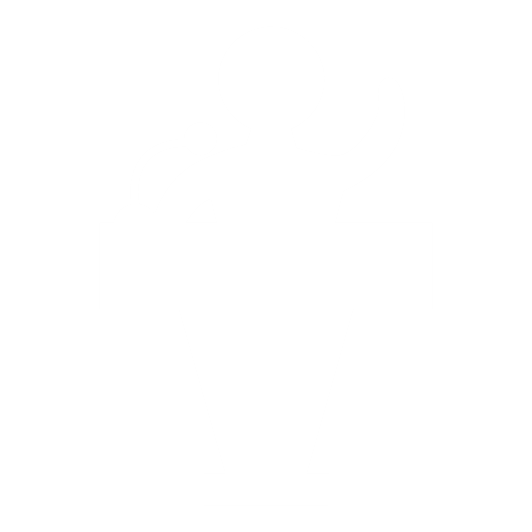 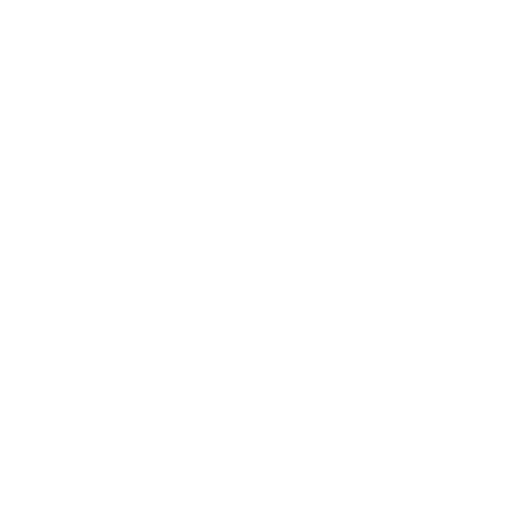 PASSED HOUSE + SENATE
PASSED SENATE
Congress suspended the debt ceiling through Jan. 1, 2025, and passed two CRs to fund the government
One Senator and four Reps. voluntarily left office, including former House Speaker Kevin McCarthy
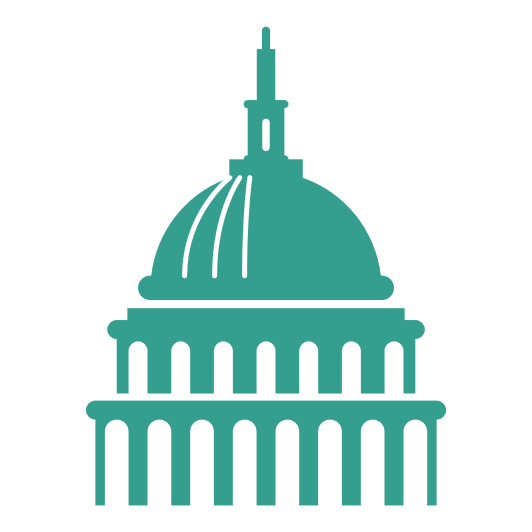 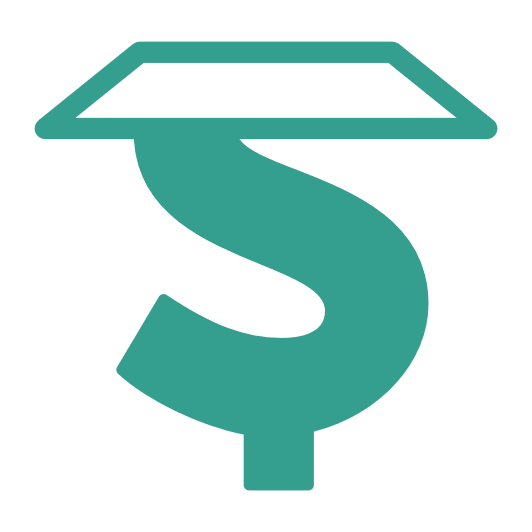 9
76
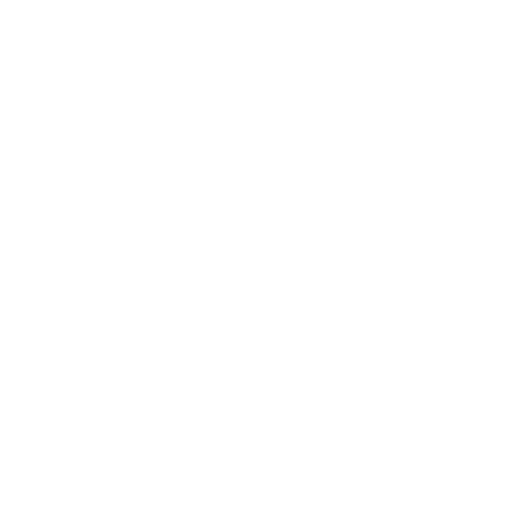 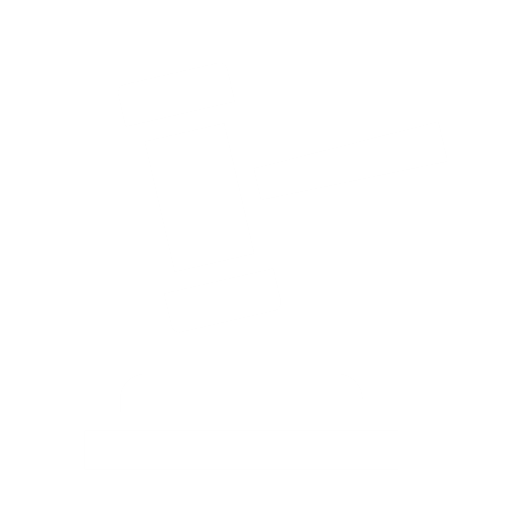 ENACTED*
VETOED
Longtime California Sen. Dianne Feinstein passed away
Freshman Rep. George Santos was expelled from the House of Representatives district NY-3
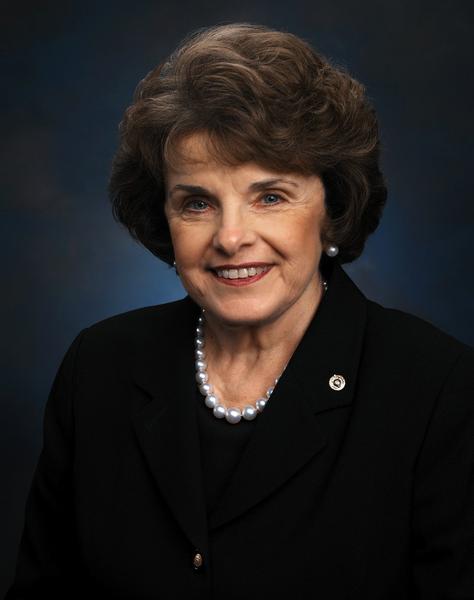 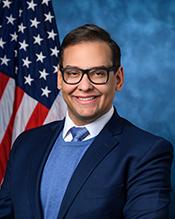 34
9
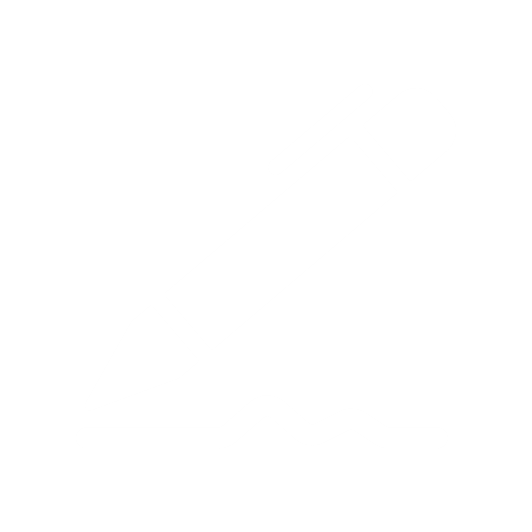 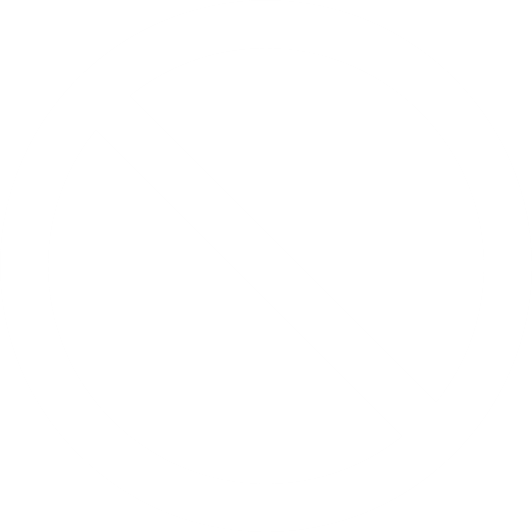 SOURCE GovTrack.
PRESENTATION CENTER 1/1/24
Key legislation passed in 2023
SOURCE Congress.gov.
PRESENTATION CENTER 1/1/24
All enacted laws in 2023 (1/4)
SOURCE Congress.gov.
PRESENTATION CENTER 1/1/24
All enacted laws in 2023 (2/4)
SOURCE Congress.gov.
PRESENTATION CENTER 1/1/24
All enacted laws in 2023 (3/4)
SOURCE Congress.gov.
PRESENTATION CENTER 1/1/24
All enacted laws in 2023 (4/4)
SOURCE Congress.gov.
PRESENTATION CENTER 1/1/24
Ways to edit these slides
Looking to customize these slides yourself?
Looking for assistance with customization?
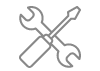 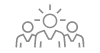 No problem.

The slides in this deck can be edited to suit your needs. However, if you alter text, data or images on our slides, we ask that you remove National Journal logos and branding prior to distribution or public use. Look for:
We’re here to help.
If you’d like our team of policy researchers and data visualization specialists to customize this deck with your vision in mind, contact your Dedicated Advisor or email service@nationaljournal.com. 
This service is included in most membership packages.
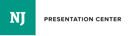 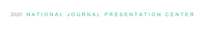 Feel free to delete this slide before presenting.